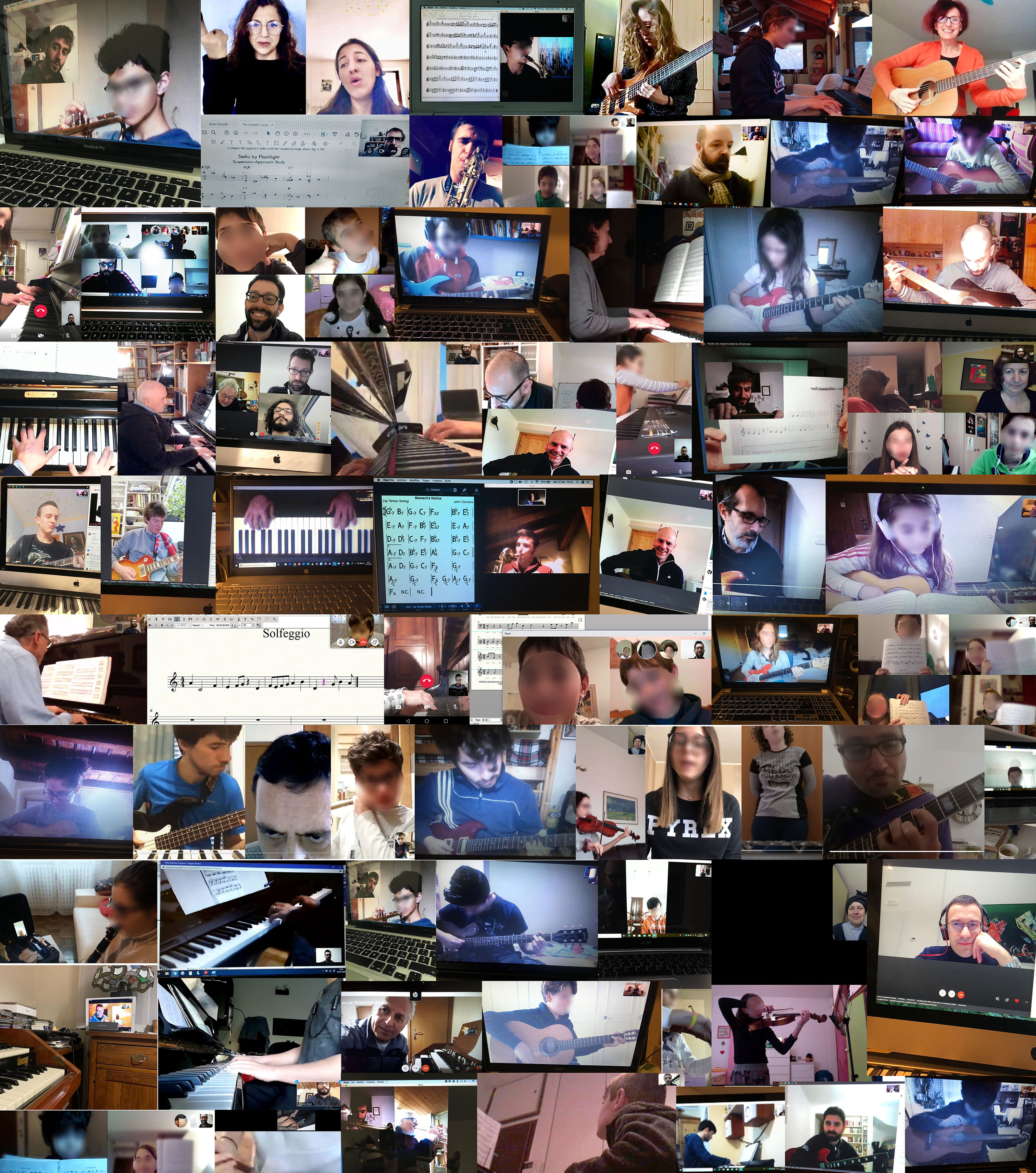 Fare jazz a scuola (da casa)
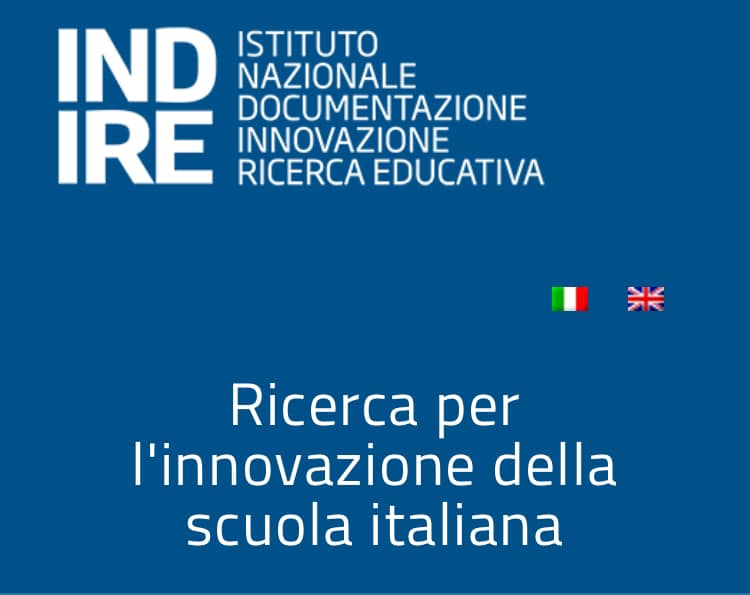 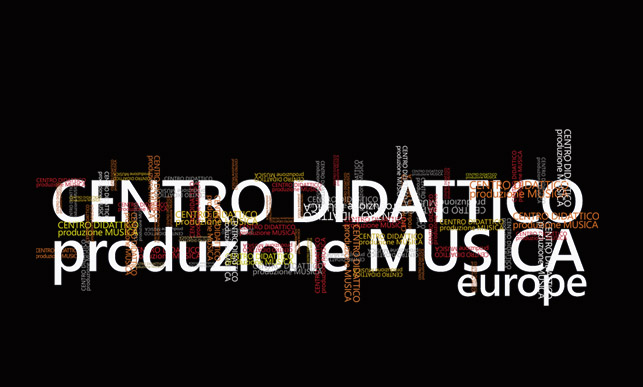 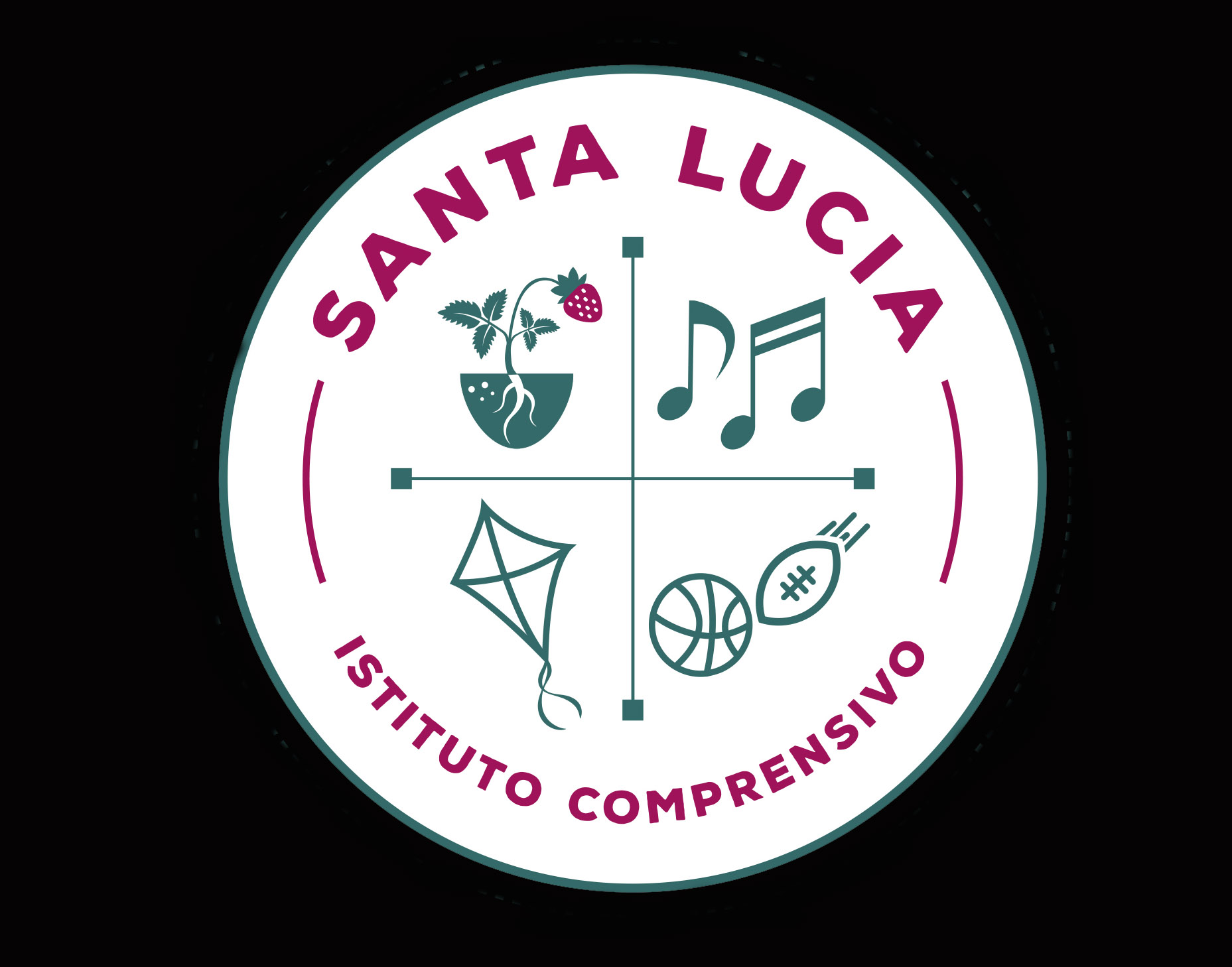 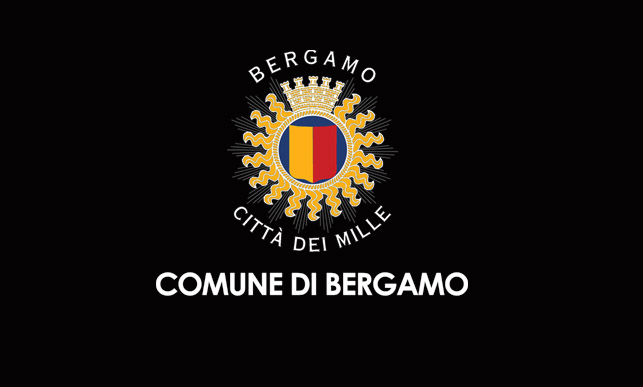 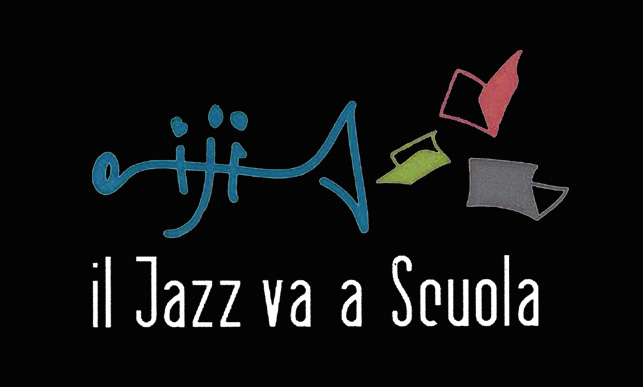 Jazz is not a «what» jazz is a «how» Bill Evans
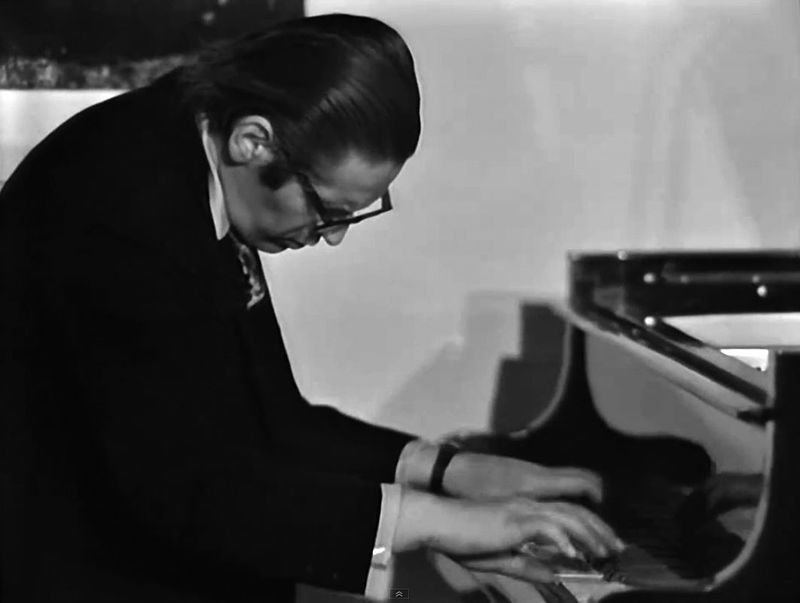 Chiavi di lettura
Ritmo
Vocalità (melodia)
Quali conoscenze, abilità competenze?
Link al video “Imparare lo swing a scuola” 

Walking bass
Dialogo nella sezione ritmica
Sperimentare la pulsazione dinamica, 2 e 4
Acquisire lo swing in modo audiotattile
Eseguire una melodia
Come trasformare questa esperienza a distanza? DAD
I fase
L’insegnante: 
propone la base di C jam blues (IRealPro) sul proprio smartphone
suggerisce il battito delle mani sul 2 e sul 4 
canta la melodia.
Gli alunni:
Cantano e battono le mani a microfono spento (per evitare la latenza)

II fase (verifica):
L’insegnante: 
Esporta basi e partiture e le invia agli studenti

Gli alunni:
A turno cantano, battono le mani e improvvisano sulle scale pentatoniche e blues a microfono aperto sulla base inviata dal docente
Sequenze operative
DAD
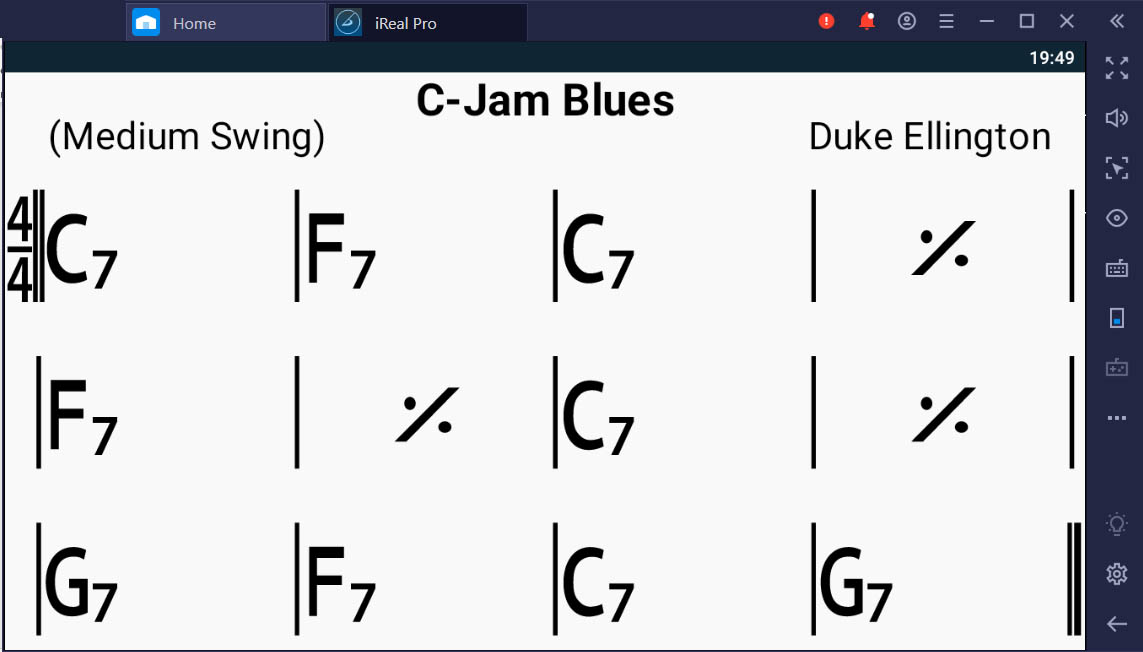 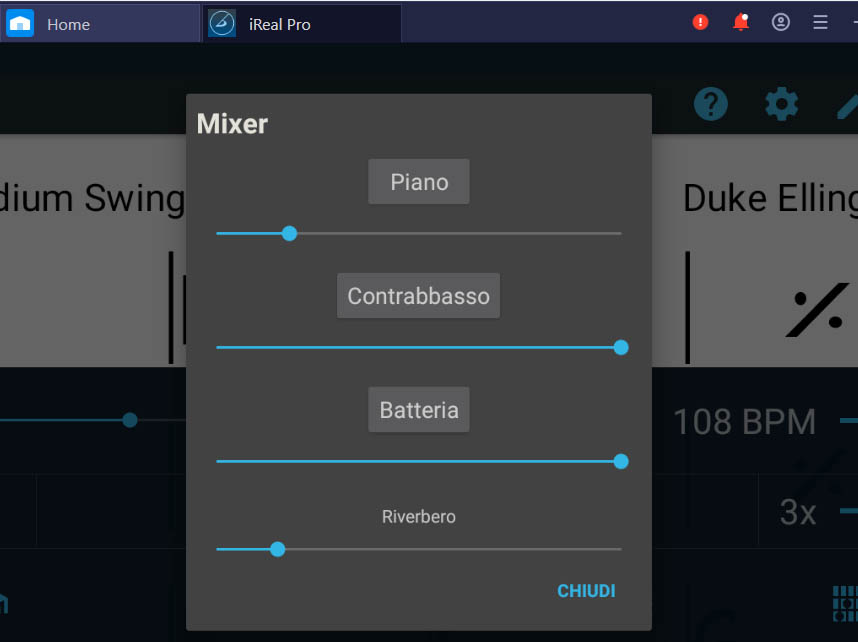 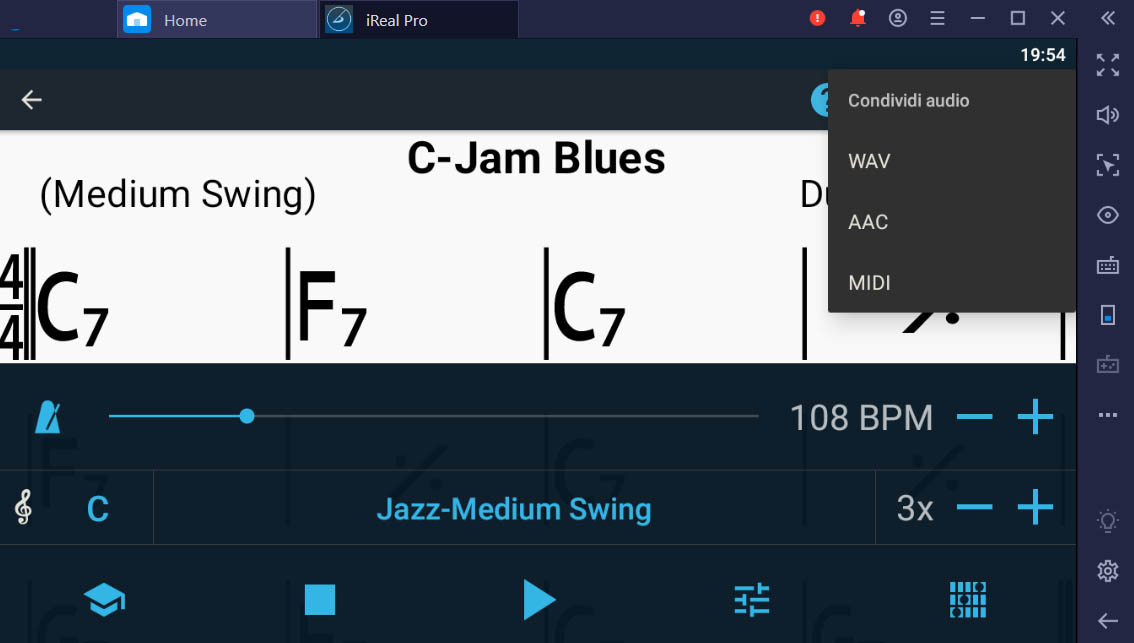 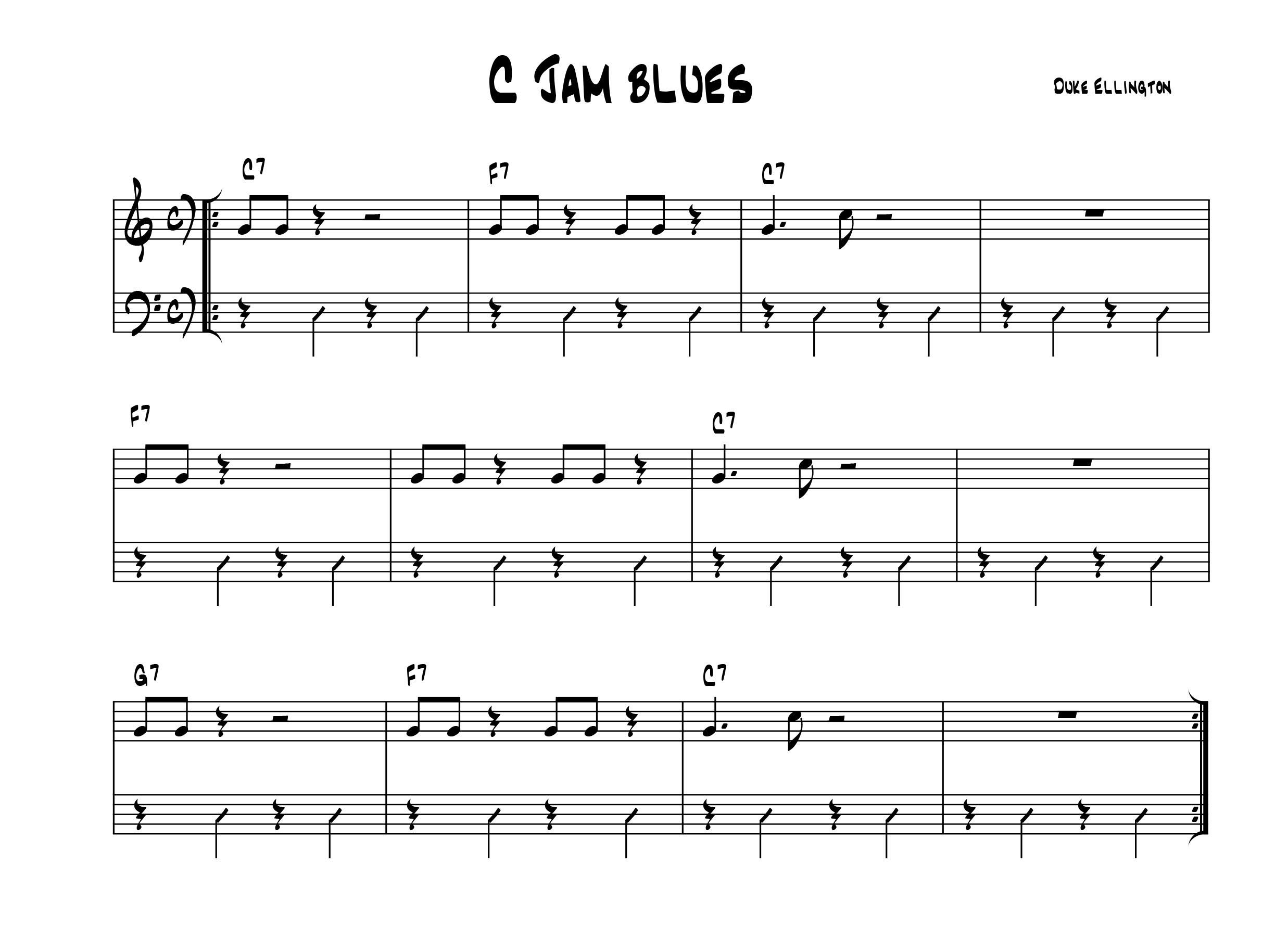 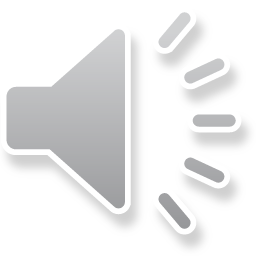 File wave senza piano
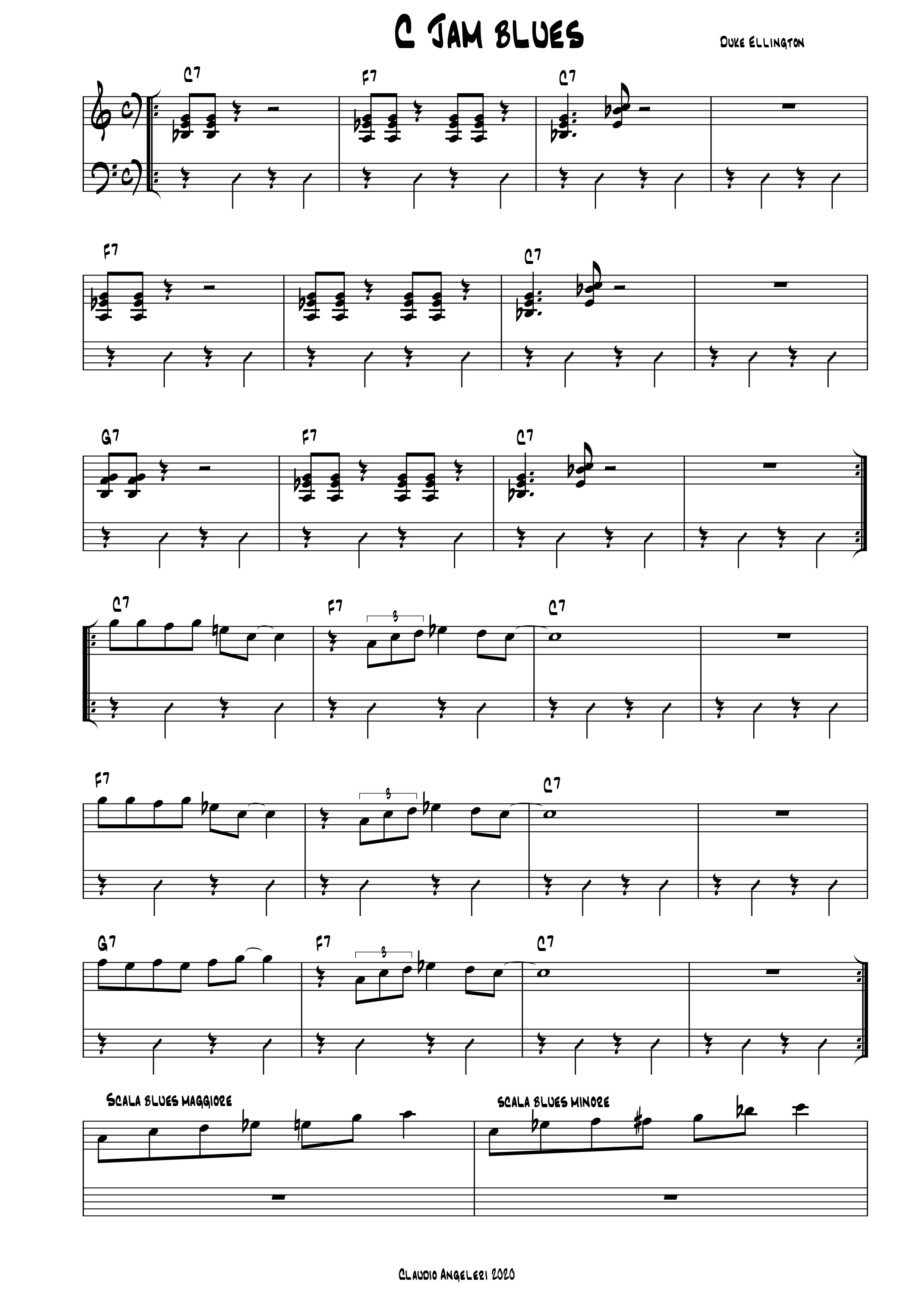 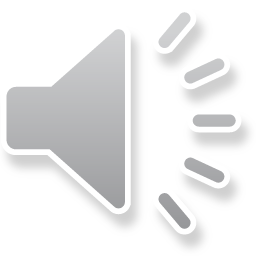 File wave senza piano
Materiale didattico per le scuoleLink
Una storia del jazz attraverso la vocalità
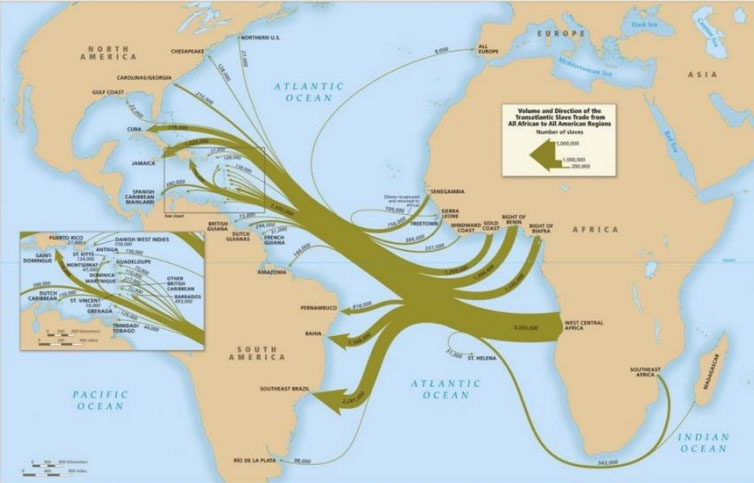 LINK AL PDF
Call and response, dialogo, interplay
LINK Musica Responsoriale
LINK Louis Armstrong
Blues forma AAB 12 battutecorrispondenza testo - forma
Poor Man's Blues 

Signor Riccone, Riccone, 
ascoltami bene, signor Riccone, Riccone, 
ascoltami bene, dai una possibilità al poveraccio, aiutalo a farla finita con questi tempi duri. 

Tu vivi nel tuo palazzo e non sai che cosa sono i tempi duri, 
tu vivi nel tuo palazzo e non sai che cosa sono i tempi duri, 
la moglie del lavoratore muore di fame, la tua vive come una regina. 

Ti prego, ascolta la mia supplica perché non ce la faccio più con questi tempi duri, 
oh, ascolta la mia supplica, non ce la faccio più con questi tempi duri, 
così si spinge un onest'uomo a fare cose che tu sai non vanno fatte. 

Uno ha sempre fatto del suo meglio, sarebbe ancora pronto a lottare, 
farebbe qualunque cosa gli si chiedesse in nome degli Stati Uniti, 
ora la guerra è finita, lui deve vivere come te, ora la guerra è finita, 
lui deve vivere come te, se non fosse per il poveraccio, signor Riccone, che faresti tu?
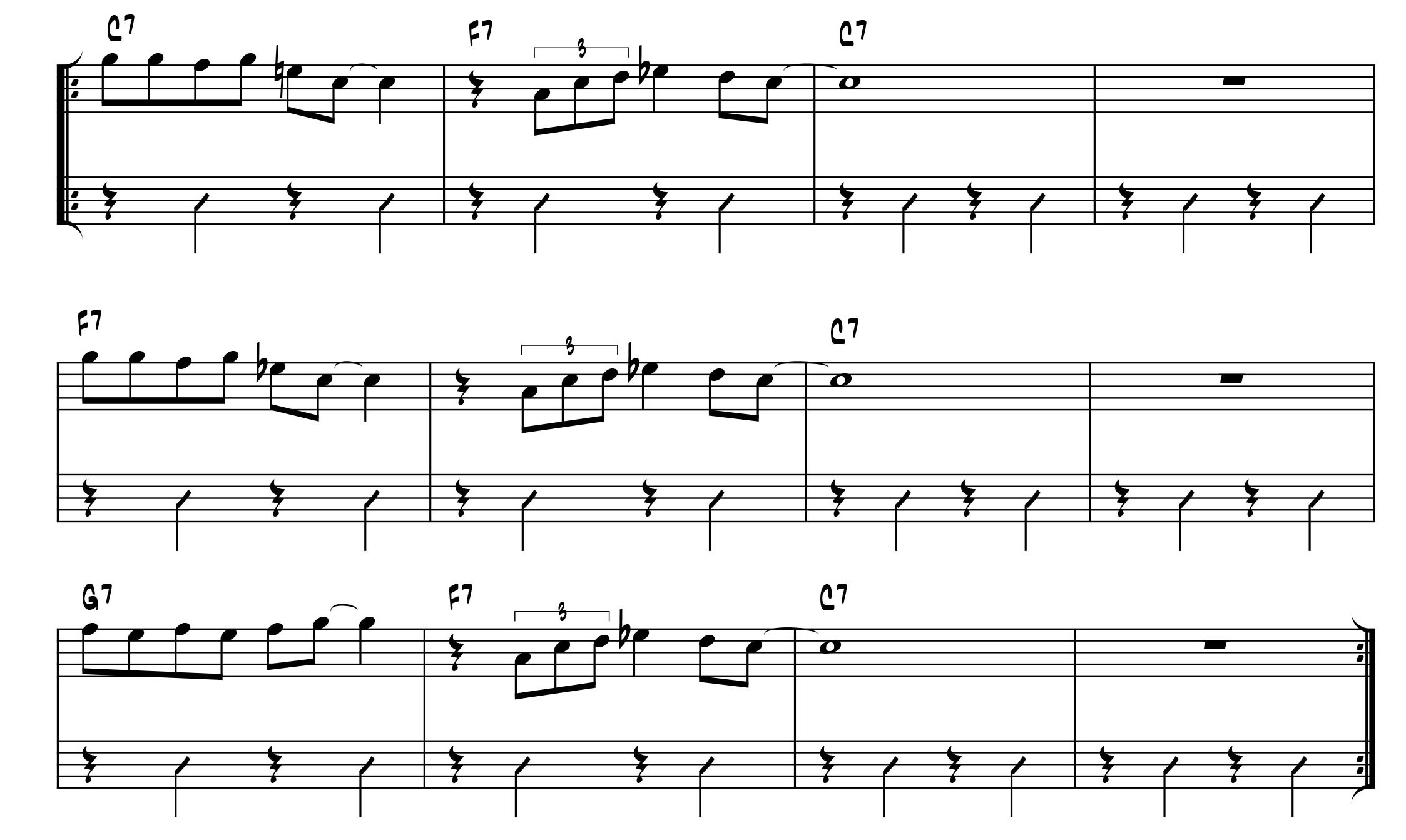 Creazione di un testo/melodia blues
Come Sunday 
from Black, Brown And Beige Duke Ellington

Tenetevi stretti ai sogni 
Tenetevi stretti ai sogniperchè se i sogni muoionola vita è un uccello con le ali spezzateche non può volare.Tenetevi stretti ai sogniperchè quando i sogni se ne vannola vita è un campo aridogelato dalla neve.
Langston Hughes
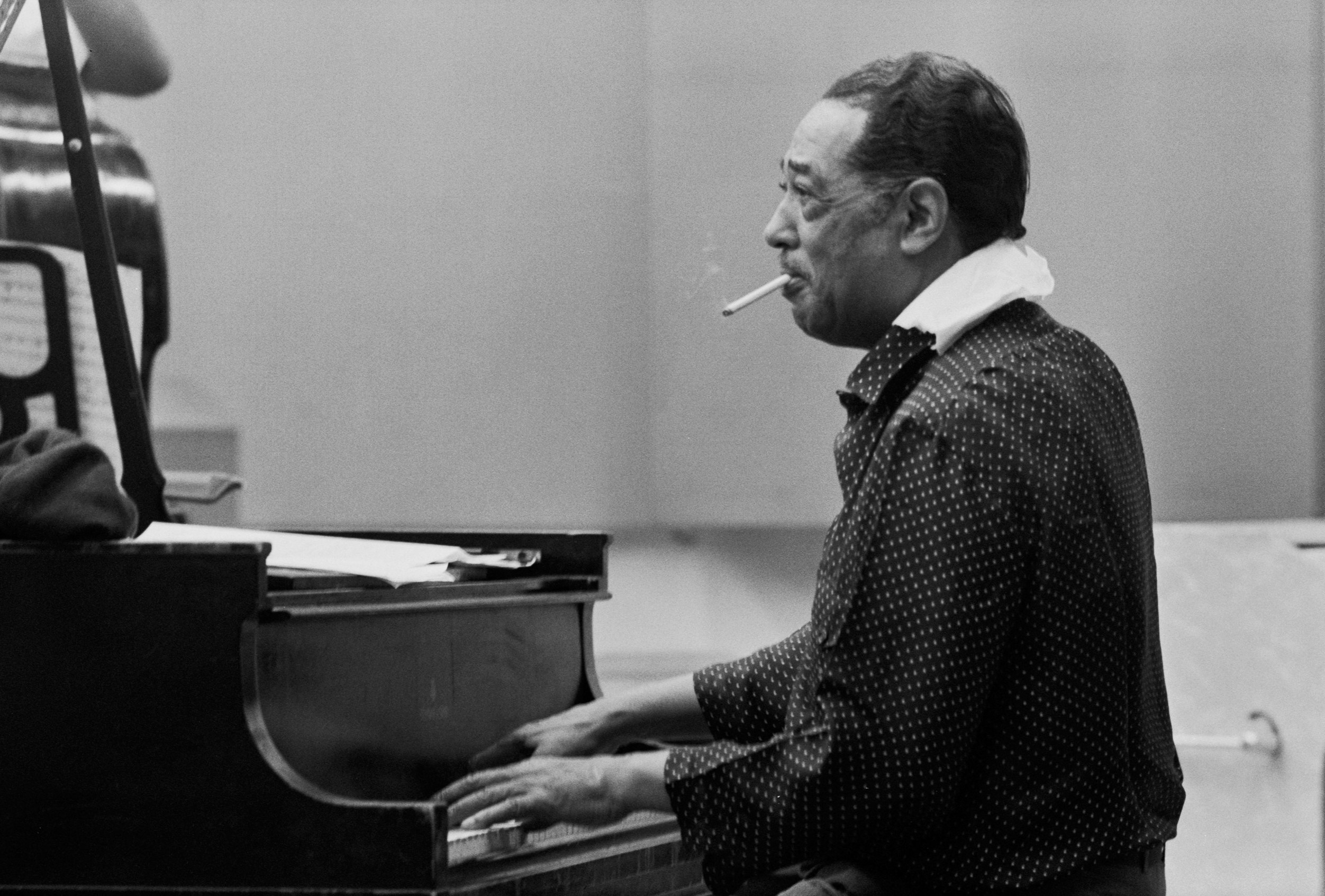